Pertemuan 3
Masyarakat Informasi
Era informasi
Toko-toko digantikan dengan bisnis e-commerce di internet
Buku Teks digantikan dengan perangkat penyimpan digital
Bermunculannya smartphone.
Uang dapat dikirim ke seluruh dunia dengan kecepatan cahaya
Karakteristik Era Informasi :
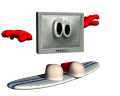 “ Melekat erat “
Apa yang membedakan era informasi dari era revolusi industri atau
    fase sejarah manusia yang lain ?? :
Derajat kelekatan TI pada kehidupan kita sehari-hari
 Derajat konektivitas antara seseorang dan organisasi
 Jumlah dan ketersediaan informasi yang ada dalam masyarakat
Kita benar-benar dikelilingi
    dengan IT bahkan terikat atau
    sangat tergantung dengan TI 
    dalam segala aktivitas.
    - TV, Radio, Fax, ATM, Video Game
       Internet, dll
 TI membuat sebuah peradaban
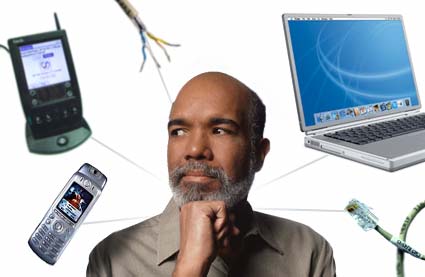 Karakteristik Era Informasi :
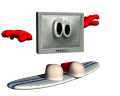 “ Melekat erat “
Kehadiran komputer merupakan penyebab utama beralihnya era
    industrialisasi menuju era informasi.
Semakin lama komputer menjadi semakin kecil, semakin canggih dan
    semakin kuat (powerfull).
Kecanggihan, kekuatan dan ukuran komputer merupakan 3 kecende-
    rungan penting yang mendorong berlangsungnya perkembangan dan
    integrasi antara komputer dan TI dalam setiap aspek kehidupan.
[Speaker Notes: It is now possible to embed an entire computing system on a single chip and then embed this chip in many different kinds of devices, many of which don't look like a computer at all. This helps to explain why we live in the age of computer-aided everything. Computers are used in medical equipment, cars, cellular phones, and home appliances. They are used to collect data about customers, control inventory, maintain accounting records, and send e-mail. The list goes on. As technology permeates our lives and the world around us at an increasing rate, so too does the information that is the input to and product of this technology.]
Karakteristik Era Informasi :
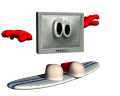 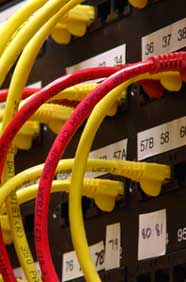 “ Derajat konektivitas “
Konektivitas, kemampuan untuk menghubungkan perangkat TI, jaringan komunikasi dan sumber  informasi secara bersama-sama. Konektivitas juga merupakan batu fondasi dari era informasi.
Karakteristik Era Informasi :
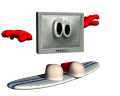 “ Jenis konektivitas “
Ada 4 jenis konektivitas yang mendorong munculnya era informasi :
Telecommuting : Kemampuan seseorang untuk tetap berhubungan dan 
    berkomunikasi secara elektronik dengan kantornya sementara dia
    bekerja di rumah atau di jalan. Dilakukan dengan menghubungkan 
    computer, telepon dan mesin faks.
E-mail : perangkat lunak komputer yang memungkinkan pengguna  
    untuk membuat, mengirim dan menerima pesan memalui jaringan
    komunikasi.
E-business : munculnya internet membuka peluang terjadinya
    pertukaran ekonomi secara on-line. Internet merupakan alat populer
    yang digunakan oleh pengguna komputer untuk berbelanja secara
    online
[Speaker Notes: For example, an insurance company can solicit the advice of a consultant who is thousands of miles away. An office assistant can type up a memo on a laptop computer and distribute it to hundreds of people from a hotel room.]
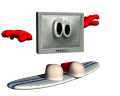 Karakteristik Era Informasi :
“ Jenis konektivitas “
Network Database : Database adalah perpustakaan tempat penyim-
    panan  data secara elektronik yang dapat diakses oleh pengguna 
    komputer yang terhubung. Database diatur sedemikian rupa sehingga
    pengguna yang berbeda dapat mengakses dan menggunakan data
    tersebut untuk keperluan yang berbeda pula.
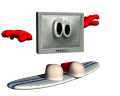 Kepercayaan pada Informasi
Di era informasi, sangat banyak sumber infromasi yang dapat dipilih
    untuk dipelajari, digunakan sebagai pertimbangan pengambilan 
    keputusan atau sekedar untuk sarana bersenang-senang.
Beban untuk menemukan, menseleksi dan mengorganisasi informasi
    yang berguna tergantung pada individu atau organisasi.
Menemukan, menseleksi dan mengorganisasi informasi merupakan 
    tantangan utama di masa depan. Akan menjadi lebih sulit untuk
    mengukur validitas dan ketepatan informasi di sekeliling kita.
Ketersediaan Informasi
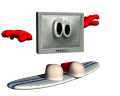 Setiap waktu, dimana saja
Di era informasi, semua bentuk informasi (suara,teks, video, dll) 
    tersedia setiap saat dan di setiap tempat. Sifat ketersediaan
    informasi ini merupakan salah satu kunci yang melekat pada
    era informasi.
Ketersediaan informasi pada era informasi merupakan hasil
    kerja TI yang canggih
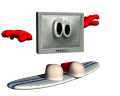 Ringkasan
Anda sekarang telah mengetahui bahwa Era Informasi benar-benar
    telah mengubah hampir seluruh aspek kehidupan kita. 
    Untuk itu, kita harus menghadapi tantangan dalam mengelola 
    perubahan, baik bagi kita sendiri maupun organisasi.
    Dan ingat , ini hanya sebuah permulaan...
Sebelum meninggalkan kuliah ini, anda harus dapat :
Mengidentifikasi karakter atau sifat era informasi. 
Menjelaskan dan memberi contoh TI dan SI. 
Memahami bagaimana TI telah membentuk individu dan organisasi. 
Memahami bagaimana TI telah membantu masyarakat untuk 
  menjadi lebih dekat (increasingly connected)
Information society atau masyarakat Informasi adalah sebuah istilah yang digunakan untuk mendeskripsikan sebuah masyarakat yang dapat membuat kemungkinan terbaik dalam menggunakan informasi dan teknologi komunikasi baru (new information and communication technologies(ICT's)).
Contoh dari ICT's adalah: ATM untuk penarikan tunai dan pelayan perbankan lainnya, telepon genggam(handphone), teletext television, faxes dan pelayan informasi seperti juga internet, e-mail, mailinglist, serta komunitas maya (virtual community) lainnya.
Pengertian lain dari information society atau masyarakat informasi adalah suatu keadaan masyarakat dimana produksi, distribusi dan manipulasi suatu informasi menjadi kegiatan utama. 
 Jadi dapat dikatakan bahwa pengolahan informasi adalah inti dari kegiatan Teknologi baru ini memiliki implikasi untuk segala aspek dari masyarakat dan ekonomi kita, teknologi mengubah cara kita melakukan bisnis, bagaimana kita belajar, bagaimana kita menggunakan waktu luang kita.
Ini juga berarti tantangan yang penting bagi pemerintah.
Hukum kita perlu diperbaharui dalam hal untuk mendukung transaksi elektronik. 
Masyarakat kita perlu untuk dididik mengenai teknologi yang baru. 
Bisnis harus online jika mereka ingin menjadi sukses. 
Pelayanan pemerintah harus tersedia secara elektronik
Ciri – ciri Masyarakat Informasi 
 Adanya level intensitas informasi yang tinggi (kebutuhan informasi yang tinggi) dalam kehidupan masyarakatnya sehari – hari pada organisasi – organisasi yang ada, dan tempat– tempat kerja 
 Penggunaan teknologi informasi untuk kegiatan sosial, pengajaran dan bisnis, serta kegiatan– kegiatan lainnya. 
 Kemampuan pertukaran data digital yang cepat dalam jarak yang jauh
Perbedaan Masyarakat Agraris, Masyarakat Industri, dan Masyarakat Informasi 
Sumber daya yang diolah: 
SDA (angin, air, tanah, manusia) masyarakat agraris - Membuat tenaga(listrik, bahan bakar) masyarakat industri - Informasi (transmisi data dan komputer) masyarakat informasi
Sumber daya yang dibutuhkan: 
Bahan mentah / alam masyarakat agraris.
Modal masyarakat industri .
Pengetahuan masyarakat informasi.
Keahlian SDM yang dibutuhkan: 
Petani, pekerja tanpa skill tertentu masyarakat agraris. 
Ahli mesin, pekerja dengan skill khusus masyarakat industri. 
Pekerja profesional (dengan skill tinggi) masyarakat informasi.
Teknologi: 
Alat-alat manual masyarakat agraris 
Teknologi mesin masyarakat industri 
Teknologi cerdas masyarakat informasi 
Prinsip perkembangan: 
Tradisional masyarakat agraris. 
Pertumbuhan ekonomi masyarakat industri.
Penerapan pengetahuan dalam teknologi. masyarakat informasi
Mode produksi dalam bidang ekonomi: 
Pertanian, pertambangan, perikanan, peternakan. masyarakat agraris .
Produksi, distribusi barang; konstruksi berat. masyarakat industri .
Transportasi, perdagangan, asuransi, real estate, kesehatan, rekreasi, penelitian, pendidikan, pemerintahan. masyarakat informasi.
Dampak positif  teknologi informasi
Dampak Positif: 
Informasi yang disampaikan lebih up to date dan akurat karena prosesnya cepat.
Kemudahan memperoleh informasi yang ada di internet sehingga manusia tahu apa saja yang terjadi.
Media pertukaran data, dengan menggunakan email, newsgroup, ftp dan www (world wide web / jaringan situs-situs web) para pengguna internet di seluruh dunia dapat saling bertukar informasi dengan cepat dan murah.
Dengan internet dapat menghemat biaya dan tenaga yang dikeluarkan bila dibandingkan dengan bertukar informasi melalui pos surat.
Komunikasi jarak jauh pun menjadi sangat cepat dan praktis.
Kemudahan bertransaksi dan berbisnis dalam bidang perdagangan sehingga tidak perlu pergi menuju ke tempat penawaran/penjualan.
Bisa digunakan sebagai lahan informasi untuk bidang pendidikan, kebudayaan, dan lain-lain.
Dampak negatif teknologi informasi
Penipuan
Pornografi
Perjudian
Carding(pembajakan kartu kredit).
Dari hal-hal tersebut di atas, maka dampak negatif diatas bisa mempengaruhi sifat dan sikap masyarakat, antara lain;
Mengurangi sifat sosial manusia karena cenderung lebih suka berhubungan lewat internet daripada bertemu secara langsung (face to face).
Dari sifat sosial yang berubah dapat mengakibatkan perubahan pola masyarakat dalam berinteraksi.
Kejahatan seperti menipu dan mencuri dapat dilakukan di internet (kejahatan juga ikut berkembang).
Bisa membuat seseorang kecanduan, terutama yang menyangkut pornografi dan dapat menghabiskan uang karena hanya untuk melayani kecanduan tersebut.
KEAMANAN SUMBER DAYA INFORMASI
Keamanan sistem ialah proteksi untuk segala sumberdaya
	informasi dr penggunaan pihak-pihak yg tak berwenang.
Perusahaan menerapkan systems security yg efektif dgn
	cara mengidentifikasi sumber daya informasi yg rawan
	gangguan & menerapkan tolak ukur & cara pengamanan
	karena:
	a. Operasi kritis/penting perusahaan sangat tergantung pada
	    sistem informasi,
	b. Sistem saat ini umumnya memiliki akses online dari user
	    yang berlokasi di seluruh perusahaan,
	c. Kebanyakan end user umumnya lalai dalam mengamankan
	    dan menjaga sistem.
Tujuan Keamanan
Systems security diarahkan untuk mencapai tiga tujuan utama, yaitu: Kerahasiaan, Ketersediaan, dan Integritas
TUJUAN KEAMANAN - 2
Kerahasiaan (confidentiality).
Perusahaan berupaya melindungi data &
	   informasi dari penyusupan orang yang tak 
       berwenang.
Sistem Informasi Sumber daya Manusia (HRIS)
	bertanggung jawab thd informasi tentang   kepegawaian.
Sistem-sistem lainnya seperti account receivable, 
       purchasing, dan account payable bertanggung     jawab menjaga rahasia perorangan dari elemen-elemen  lingkungan perusahaan.
TUJUAN KEAMANAN - 3
Ketersediaan (availability).
Tujuan sistem informasi berbasis komputer (CBIS)
	   ialah menyediakan data dan informasi untuk
	   orang-orang yang berwenang menggunakannya.
Tujuan ini sangat penting terutama untuk
	   subsistem-subsistem pada CBIS yang berorientasi
	   informasi.
Integritas (Integrity).
Semua subsistem harus terhubung dengan sistemnya
.
Mengelola Keamanan Data
Tujuan keamanan database: melindungi
	data dari ancaman yang disengaja atau tidak disengaja terhadap akses dan integritas
Ancaman bertambah karena adanya akses melalui Internet atau teknologi bergerak
Ancaman terhadap Keamanan Data
Kehilangan yang tidak disengaja
	– Bisa diakibatkan oleh
	• Kesalahan manusia
	• Kesalahan sotware
	• Kegagalan hardware
Penyusupan
Pengaksesan dilakukan oleh orang yang tidak berhak.
Bisa mengubah atau tidak mengubah data
Ancaman terhadap Keamanan Data(Lanjutan…)
Kehilangan Privasi atau Kerahasiaan
	– Kehilangan privasi berarti kehilangan proteksi yang
	   dirasakan oleh seseorang
	– Kehilangan kerahasiaan berarti kebocoran data yang
	   bersifat penting bagi perusahaan
Kehilangan Integritas Data
	– Bila integritas dilanggar, data menjadi tidak valid atau
	   bahkan rusak
	– Bisa menimbulkan kesalahan dalam pengambilan    
       keputusan
Kehilangan Ketersediaan
	– Bisa disebabkan sabotase pada H/W, jaringan, dan   
       aplikasi
	– Penetrasi virus yang dimaksud merusak data
Rencana Keamanan Data
Proteksi perangkat lunak manajemen data:
Aturan otorisasi
Prosedur enkripsi
Skema otentikasi
Aturan Otorisasi
Aturan otorisasi: kontrol yang melekat
	dalam sistem manajemen data yang membatasi akses terhadap data dan tindakan tindakan
	yang dapat dilakukan oleh orang
Contoh, orang yang berhak mengakes data bisa membaca seluruh database tetapi tidak bisa mengubah data
Contoh Aturan Otorisasi
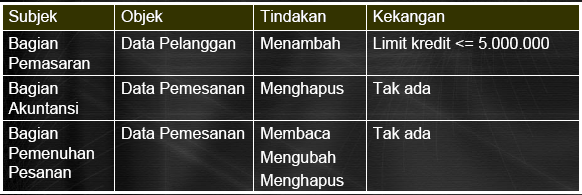 Contoh Skenario Hak Akses
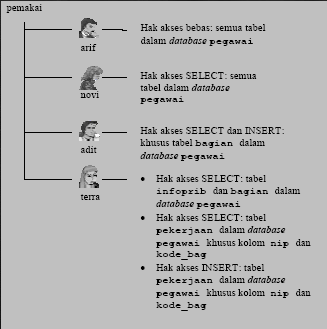 Enkripsi
Enkripsi: Suatu pengodean atau
	pengacakan data dengan tujuan orang
	tidak bisa membacanya dengan tujuan
	Menjaga Kerahasiaan Data
Implementasi enkripsi:
Satu kunci (Contoh DES-Data Encryption
	   Standard).
Dua kunci (Contoh SSL –Secure Socket
	   Layer).
Teknik ENKRIPSI
Istilah yang digunakan :
Kryptografi : Ilmu matematik Persandian
Enkripsi : Menyandikan Data
Dekripsi : Membuka Sandi menjadi data
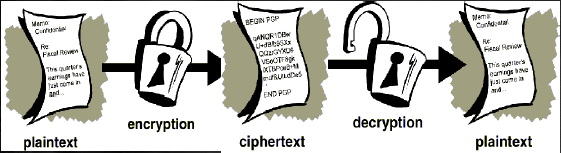 Skema Otentikasi
Skema otentikasi digunakan untuk menentukan
	seseorang apakah orang tersebut berhak atau
	tidak untuk mengakses sistem
Perwujudan yang biasa dilakukan:
Pengamanan dokumen elektronik dengan digital
	   signature.
Melalui identifikasi yang diketahui oleh dirinya  
      sendiri berupa password atau PIN.
Menggunakan alat seperti smartcard.
Menggunakan sesuatu yang bersifat unik, seperti sidik jari
Tugas
Jelaskan apa yang kalian ketahui tentang E- Service.
Sebutkan contoh teknologi informasi apa saja yang berhubungan E- Service.
Tugas persentasi
Masing-masing kelompok membuat resume tentang search engine yang digunakan untuk alat mengetahui informasi menggunakan media internet. 
Google.com, msn.com, yahoo.com,bing.com, ask.com, lycos.com, mywebsearch.com,aolsearch.com, alltheweb.com,altavista.com.
Sebutkan teknologi yang digunakan dalam search engine tersebut, apa saja kelemahan dan kelebihan serta fasilitas apa saja yang terdapat dalam aplikasi tersebut.
Format penulisan bebas,
Pada saat UTS buatlah kesimpulan dari semua bahasan yang ada buatlah kategori-kategori dalam sebuah tabel.dan bandingkan penilaianya.